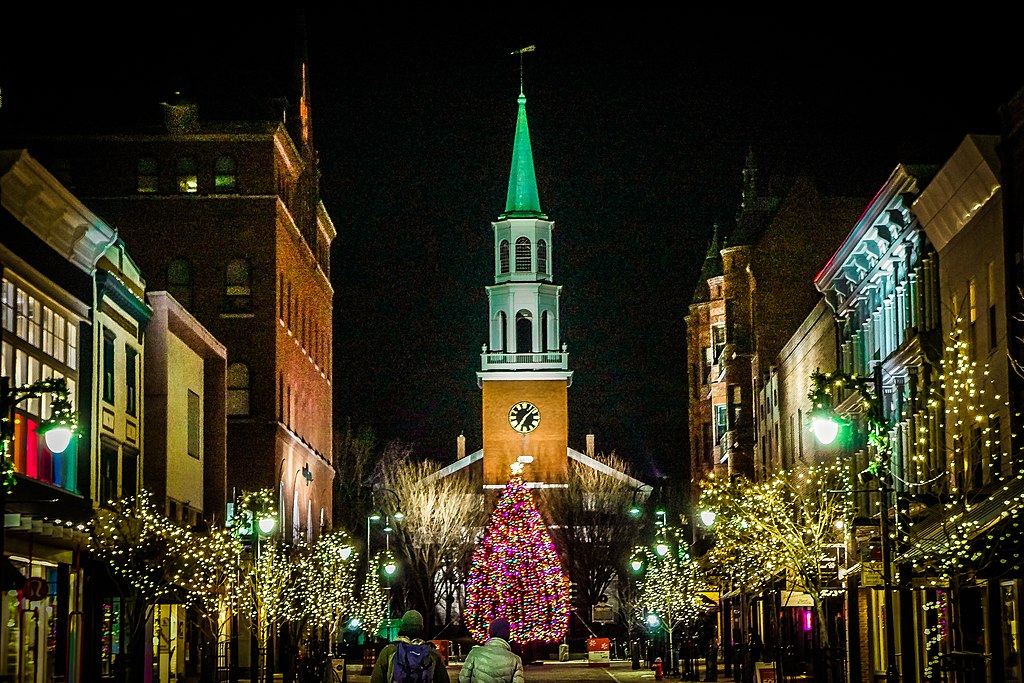 Communications StrategyAccessing Information
What are best practices in communicating with and engaging older residents in a small city like Burlington? 

Katie McGrath, Noah Gilbert-Fuller, Maddie Russell, and Sydney Hinckley
This Photo by Unknown author is licensed under CC BY-SA.
In Our Report We:
Tools and Design
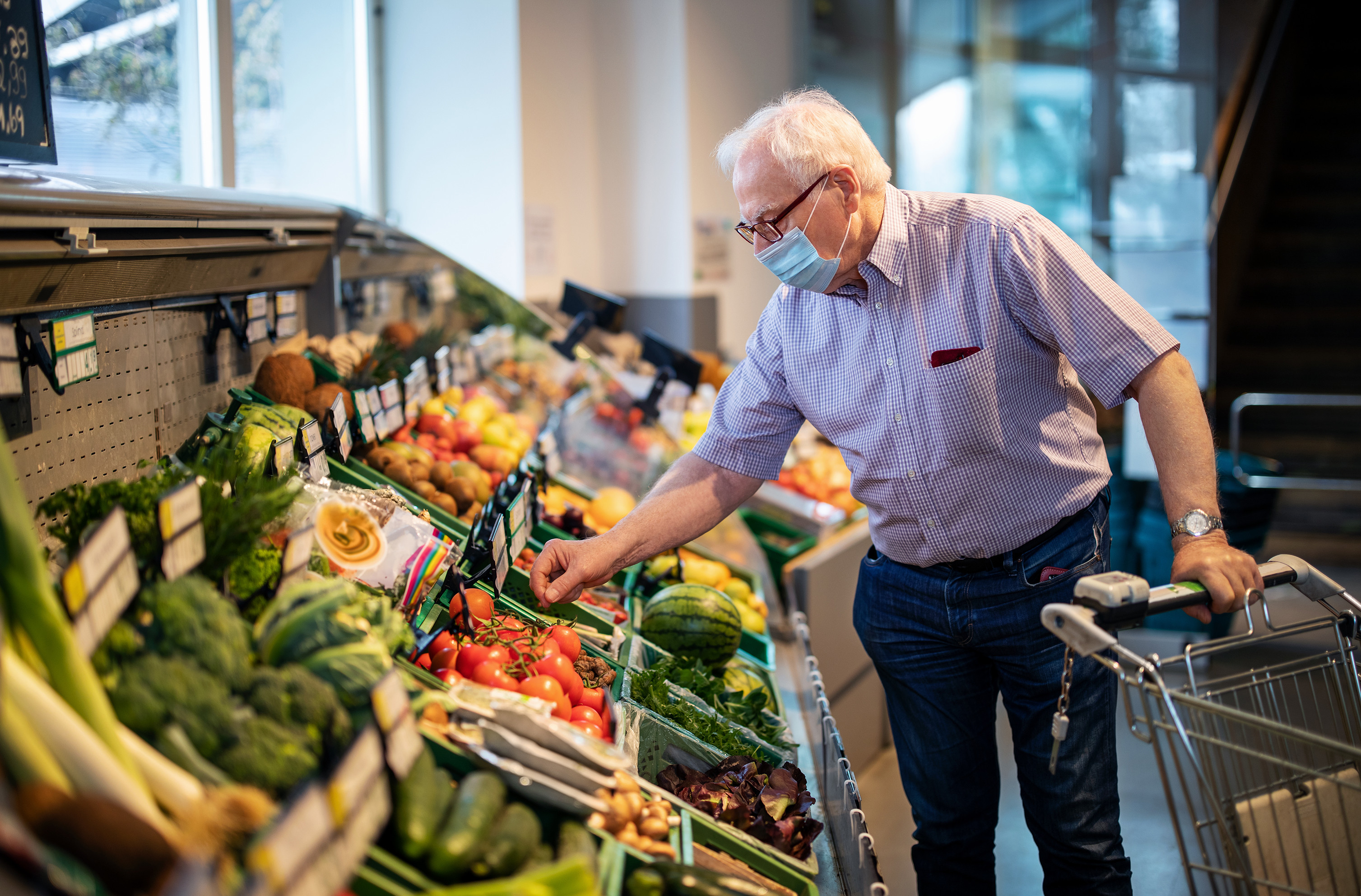 Marketing Strategies and Trends
Language Translation and Accessibility
The Model Practices Framework for Health Communication describes the various components in having effective communication with immigrants, refugees, and migrant workers1. These include:
[Speaker Notes: [1] Health Communication with Immigrants, Refugees, and Migrant Workers: Proceedings of a Workshop—in Brief. Health and Medicine Division; National Academies of Sciences, Engineering, and Medicine. Washington (DC): National Academies Press (US); 2017 Jun 2.]
Third Spaces
Third Spaces offer networking opportunities to reach groups of senior Burlington residents.
Includes:
Volunteer organizations
Educational institutions
Clubs and hobby groups
Senior centers
Religious institutions
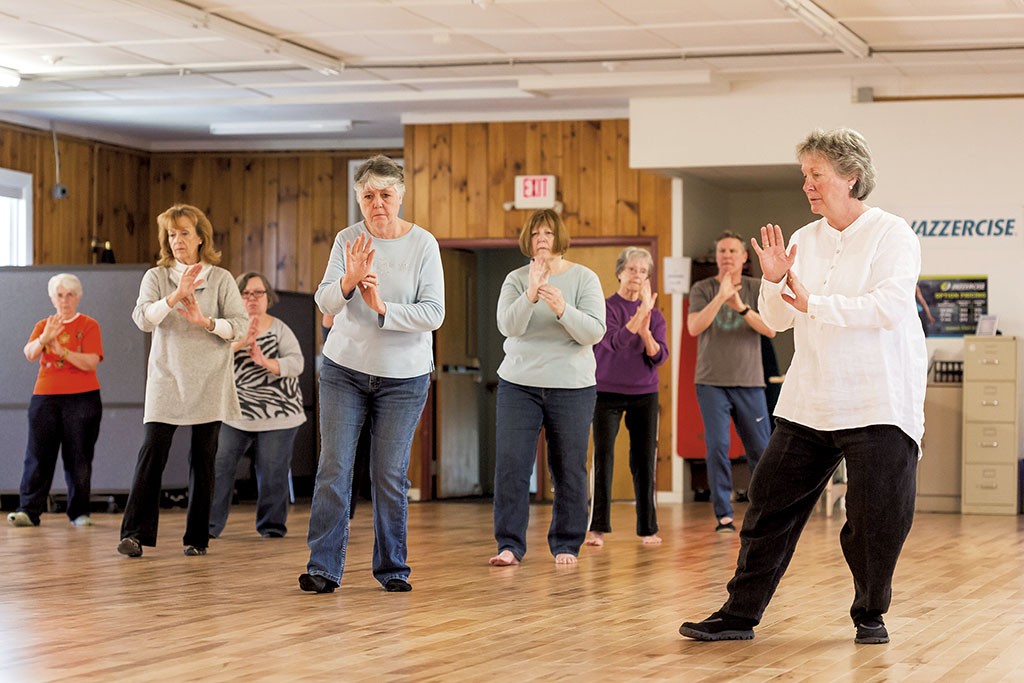 Print and Email are often used to contact senior members of these organizations. 
Leaders contacted indicated that one-to-one communications (in-person, over-the-phone) often work best in educating members on new methods of communication
Advancing a Communications Strategy
Business Partnerships: Coupons and local deals to generate buy in. Potential partnership with the Church Street Marketplace Commision and/or Local First Vermont

Translation services: Newsletter disseminated in multiple languages to improve accessibility. Multiple options for translation

Readership Engagement: "We want to hear from you" section in newsletter
Proposal: A dual-platform newsletter to disseminate resources to Burlington's older residents, offered in both email or snail mail format

Promotion: Opt-in model. Advertised through social media, newspapers, radio stations, word of mouth, third place flyering

Content Development: Potential partnership with UVM Public Communication program
Nepali Translated Sample:
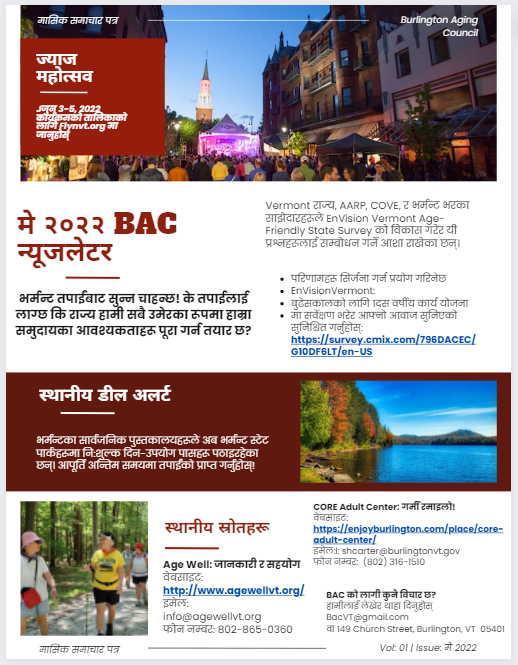 Opportunity for community engagement
Project that community needs the reader's help on
Local deal/value add
Useful local resources for the aging population
Opportunity for readership engagement
Mechanics of Implementation
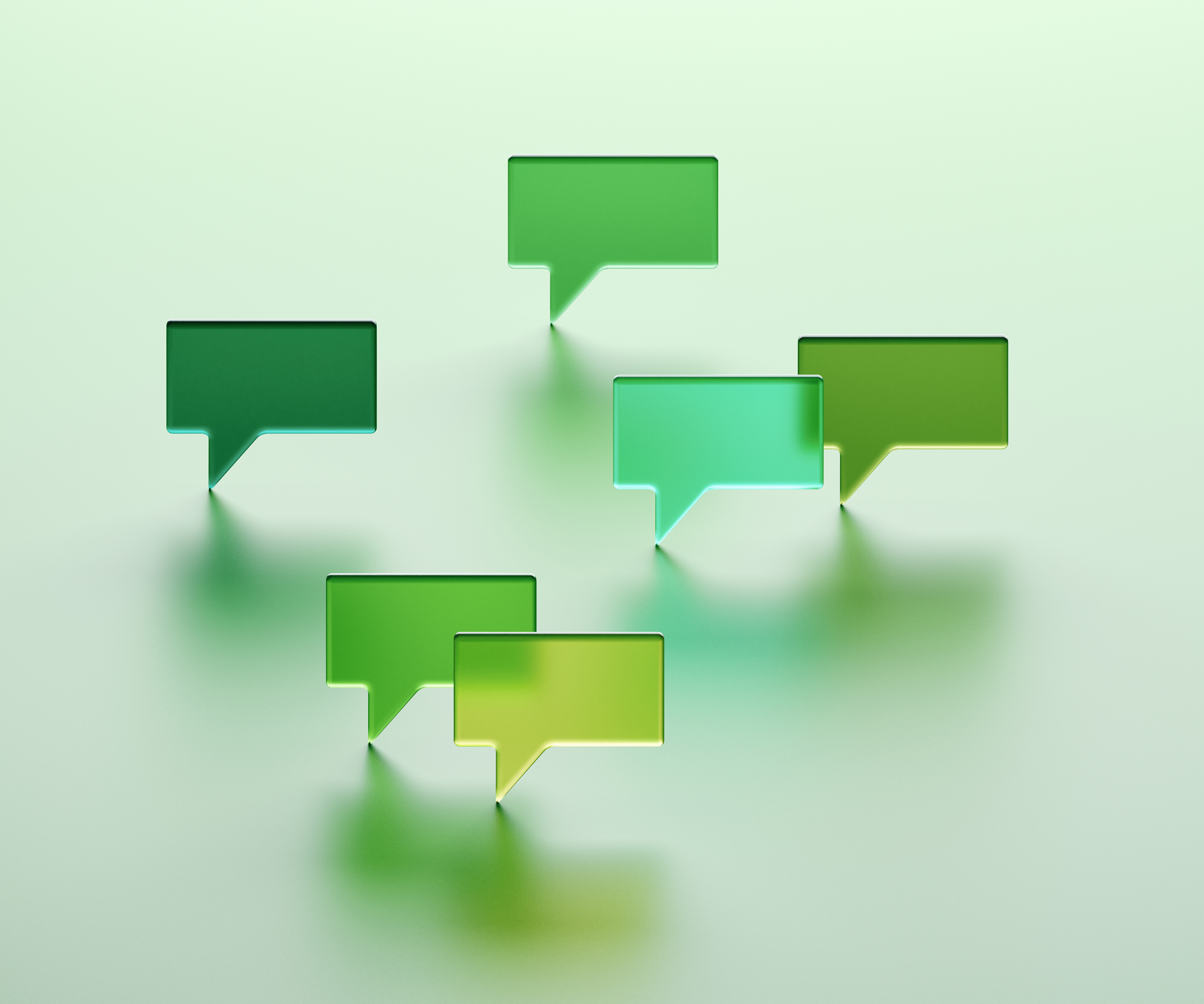 1. Assessment of Local Resources
Audit
Communications Network Map
2. Partner with Other Cities
3. Tiers
4. Cost of Implementation
Texts & Social Media
SMS and Third Spaces
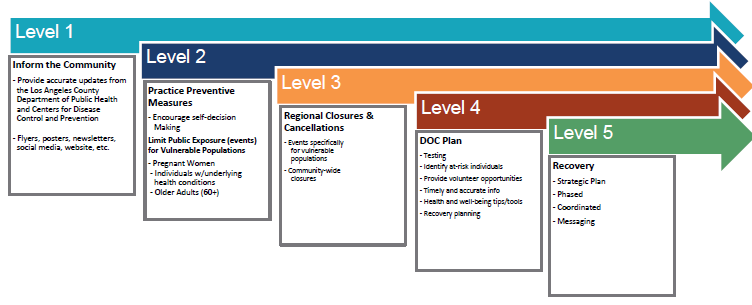 Conclusion and Next Steps
Dual-platform Newsletter proposed to disseminate resources, since there is evidence that older residents react positively to both direct mail and email advertising.
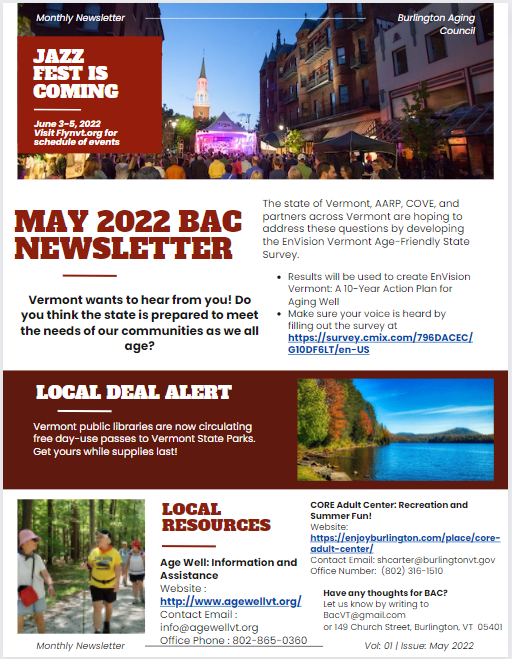 Next Steps:
Reach out to UVM's PCOM program
Partner with Third Places
Plan physical and virtual distribution
Expand two-way communication with seniors
Engage translation services
Establish metrics to measure success